В поход за индикаторами!
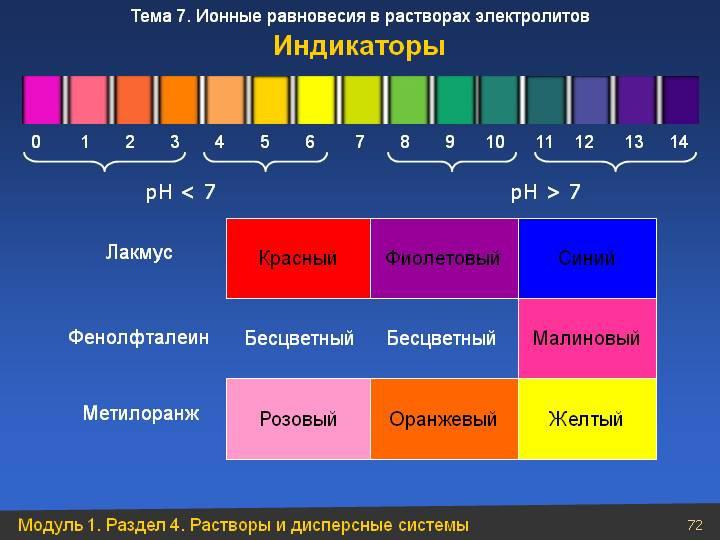 Цель работы: приготовление растворов растительных индикаторов из природного сырья и определение с их помощью качества продуктов и среды растворов.
Задачи:
 рассмотреть классификацию индикаторов
 изготовить растворы индикаторов из природного сырья
 провести исследование по определению качества  продуктов    
       и среды растворов
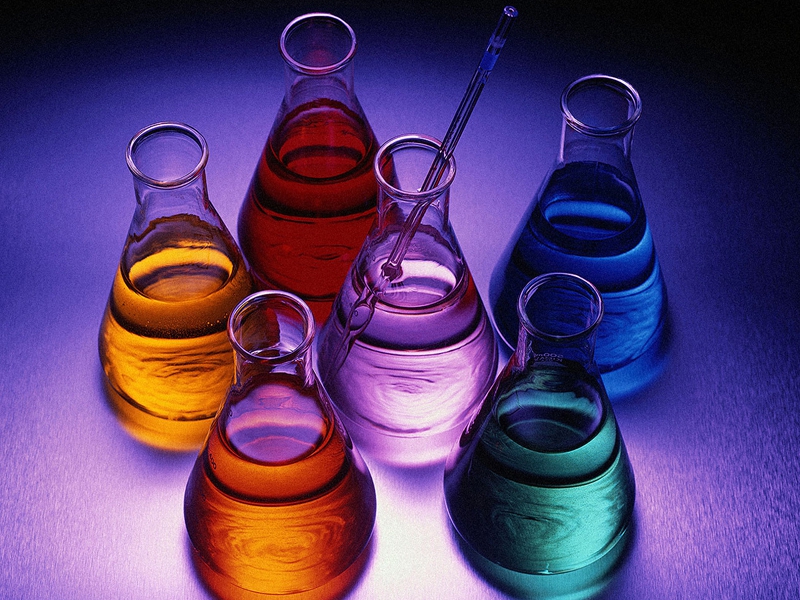 Из истории появления первых химических индикаторов
В 1663 году Бойль  приготовил настой лакмусового лишайника, который приобретал синий цвет в щелочном растворе и красный в кислотном.
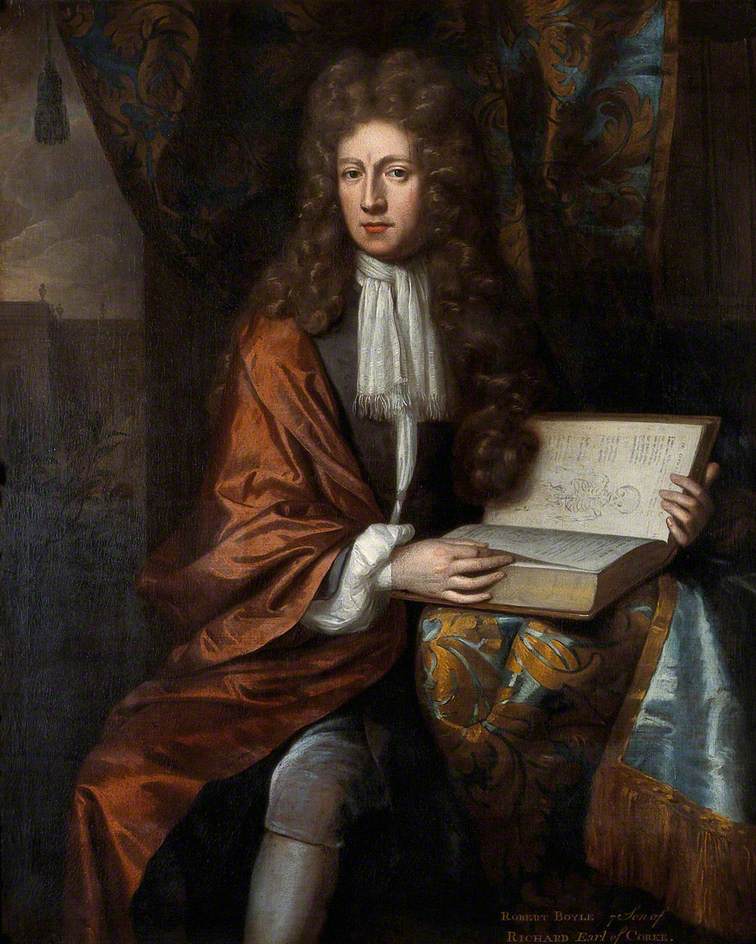 Он назвал его индикатором, что в переводе с латинского означает «указатель», так как они указывают на среду раствора.
Изготовление индикаторов
Для приготовления растительных индикаторов необходимо взять по 50 г сырья, измельчить, залить 200 мл воды и прокипятить в течении 1-2 минут. Полученные отвары  охладить и профильтровать. С целью предохранения от порчи, в полученный фильтрат необходимо добавить спирт в соотношении 2:1.
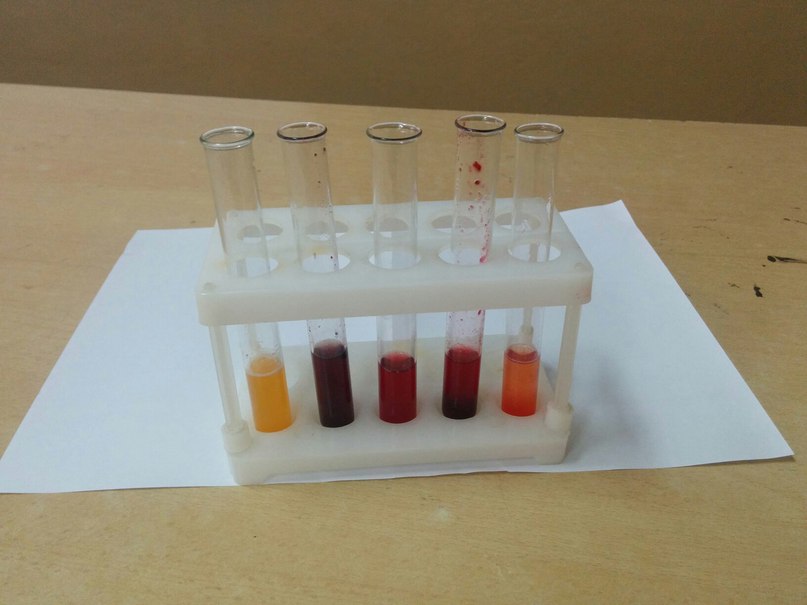 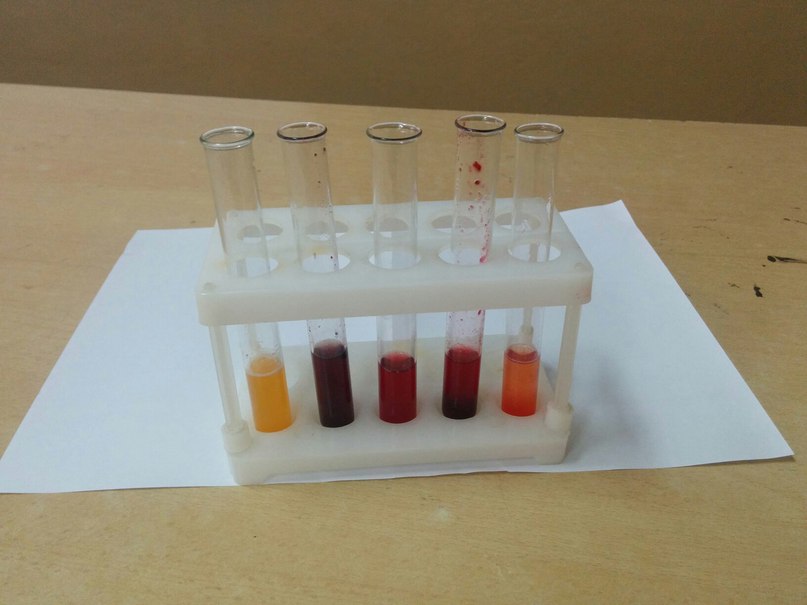 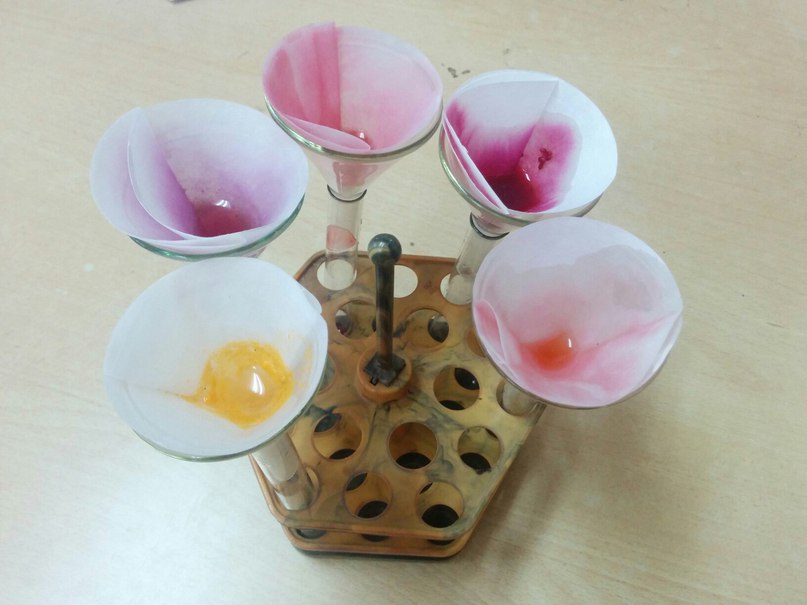 1
2
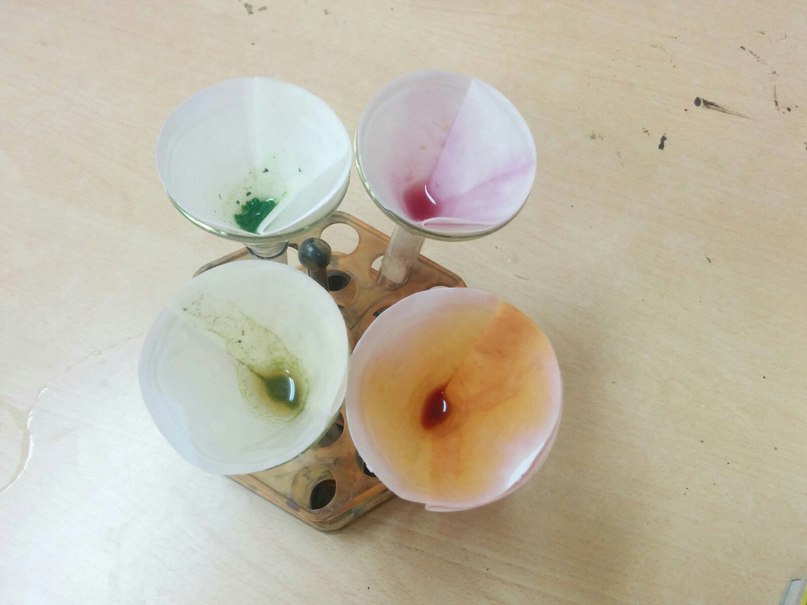 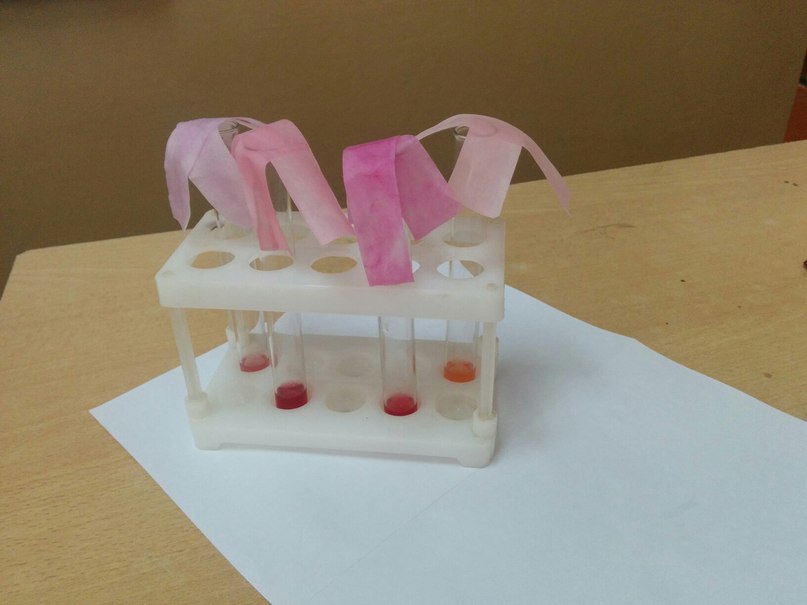 4
3
Результаты исследования
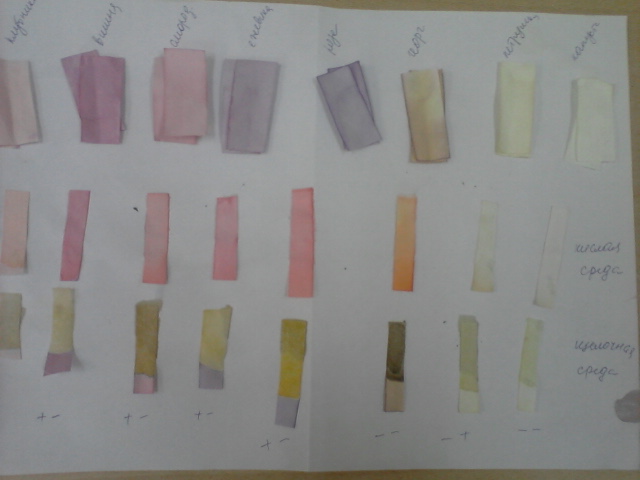 Изменение окраски природных индикаторов
Выводы
Многие природные растения обладают свойствами кислотно-основных индикаторов
Для изготовления растворов растительных индикаторов можно использовать  природные растения
3)  Растворы растительных индикаторов можно использовать в качестве кислотно-основных индикаторов как на уроках химии, так и в домашних условиях
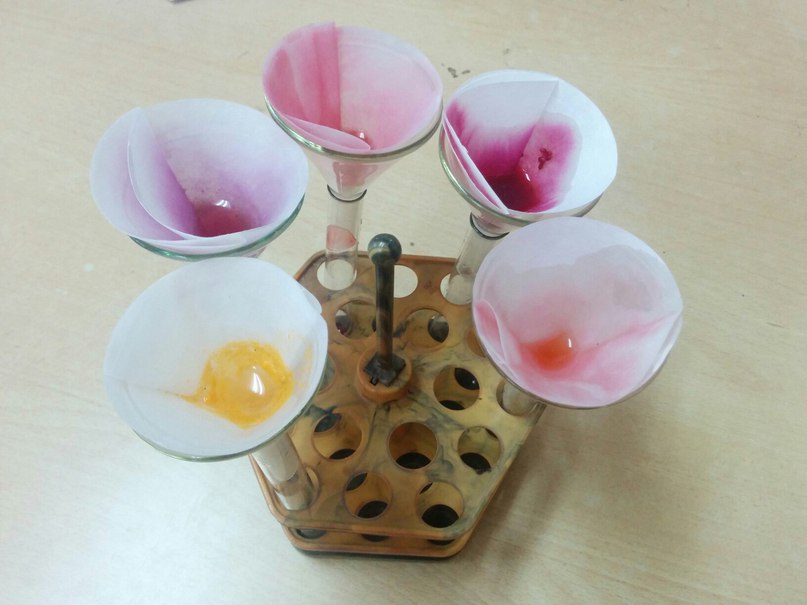